常用資料分析方法
July 6, 2011
Hung-Hsin Chen( 陳紘昕)
Outline
Python language introduction
Classification and regression problem
Principal component analysis (PCA)
Linear discriminant analysis (LDA)
Quadratic discriminant analysis (QDA)
Python packages
Quiz
2
Python language
Official site: http://www.python.org
Who is using Python?
Google, Yahoo, Nokia, IBM, NASA…
Script program language
Object-oriented program language
General-purpose program language
Supporting many operation systems
Easy to learn!!
3
Python implementations
Common implementations (virtual machine):
CPython (C)
JPython (Java)
IronPython  (.Net)
PyPy (Python)
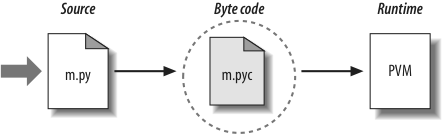 Version 2.x (recommendation)
Version 3.x (many packages don’t support it)
4
Python development environment
IDLE (built-in)
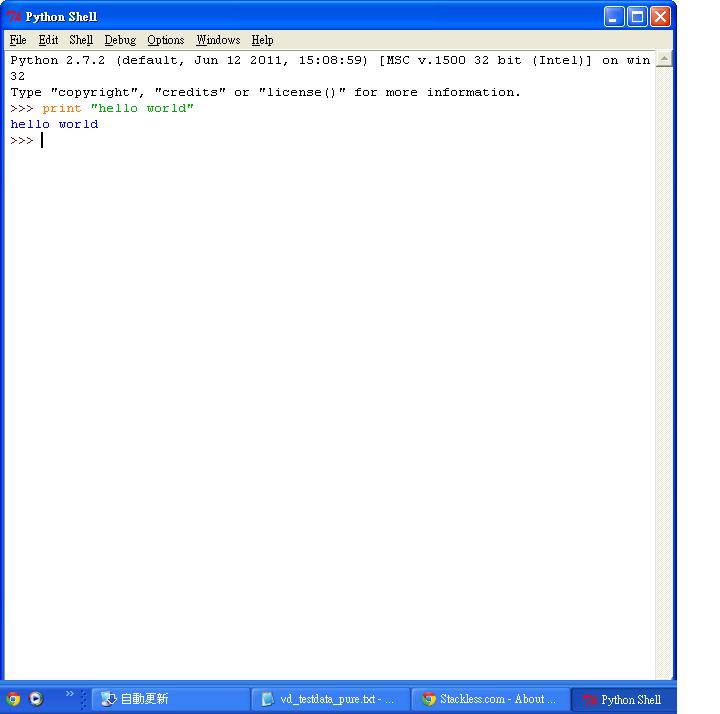 5
Python development environment
iPython (interactive command line)
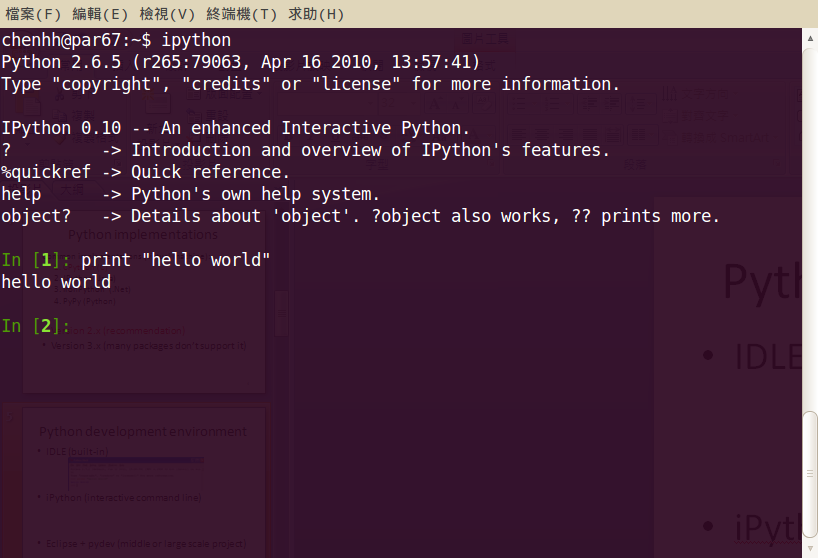 6
Python development environment
Eclipse + pydev (middle or large scale project)
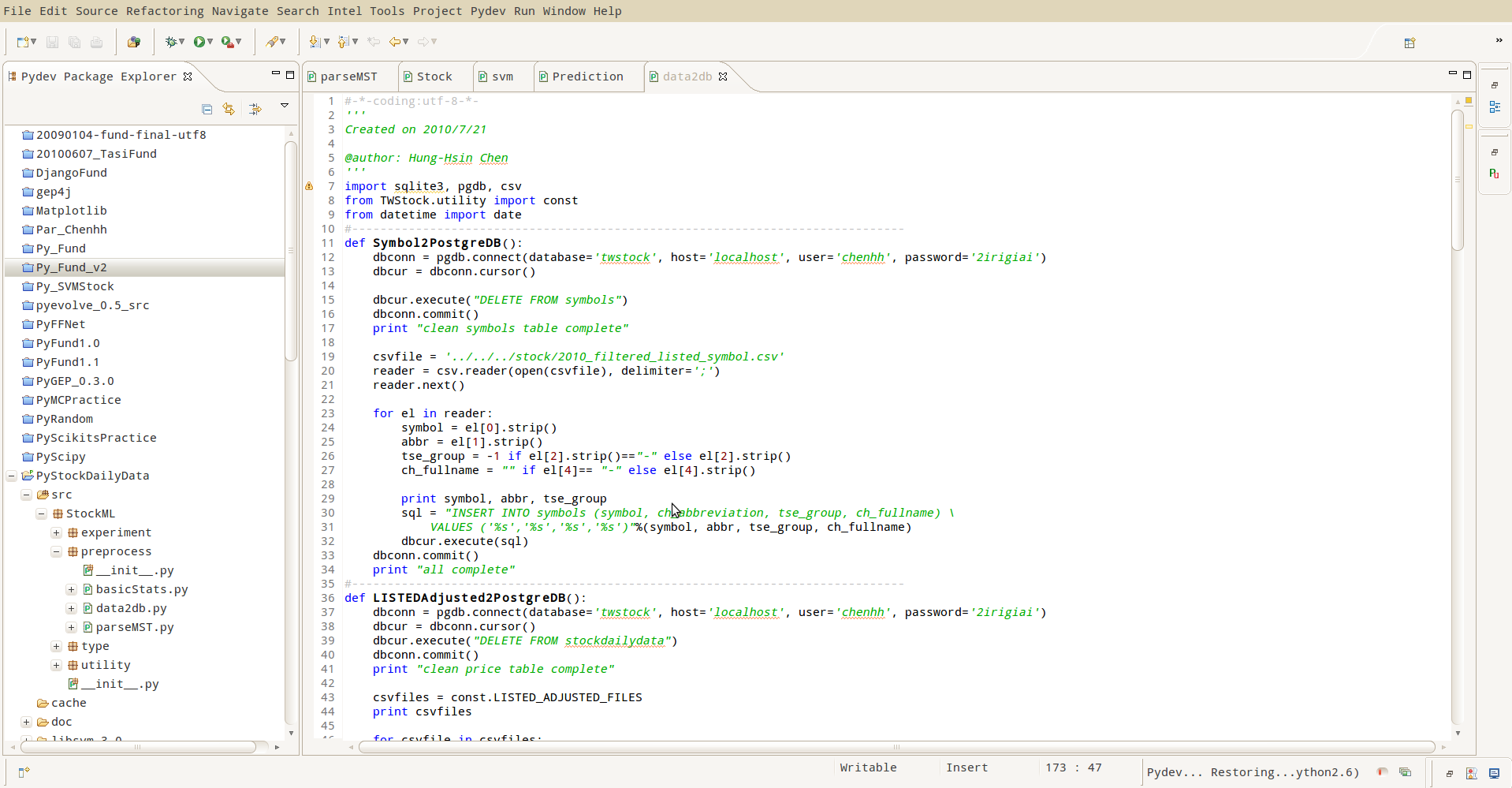 7
Properties
以冒號(:)做為敘述的開始
不必使用分號(;)做為結尾
井字號(#)做為單行註解符號
使用tab鍵做為縮排區塊的依據(所以不使用括號)
不必指定變數型態 (runtime時才會進行binding)
8
Basic operation
expression
3 + 5
3 + (5 * 4)
3 ** 2
‘Hello’ + ‘World’
variable
a = 4 << 3
b = a * 4.5
c = (a+b)/2.5
a = “Hello World”
型別是動態的，會根據指定時的物件來決定型別
9
Conditional statements
if-else
if a < b:
	z = b
else:
	z = a
pass  – do nothing
if a < b:
	pass
else:
	z = a
也可以這樣寫:
z  = b if a < b else a
因為Python以縮排為區塊判斷，因此不做任何事情時必須使用pass
10
Conditional statements
Elif:
if a == ‘+’:
	op = PLUS
elif a == ‘-’:
	op = MINUS
else:
	op = UNKNOWN
沒有switch的語法

boolean– and, or, not
if b >= a and b <= c:
	print ‘b is between a and c’
if not (b < a or c > c):
	print ‘b is still between a and c’
if 1<a<15:print “a in 1 and 15”
11
Number and string
Numbers 
a = 3			# Integer
b = 4.5			# Float point
c = 51728888333L	# Long Integer
d = 4 + 3j		# Complex number

Strings 
a = ‘Hello’		# Single quotes
b = “World”		# Double quotes
c = “Bob said ‘hey there.’”
d = ‘’’A triple qouted string
can span multiple lines
like this’’’
e = “””Also works for double quotes”””
f = “hello %s, today is %s”%(var1, var2)
12
List
任意物件的串列
a = [2, 3, 4]		     # A list of integer
b = [2, 7, 3.5, “Hello”]    # A mixed list
c = []			     # An empty list
d = [2, [a, b]]		     # A list containing a list
e = a + b			     # Join two lists
串列的操作
w = a[1] 		# Get 2nd element (0 is first)
x = b[1:3] 	# Return a sub-list
y = a[-1]		# get last element
z = d[1][0][2] 	# Nested lists
b[0] = 42 	# Change an element
cpy = a[:]		# copy of list a
a.append(3)	#append number 3 to list a
a.pop()		#return last element of a, and delete it
13
Tuples (read only list)
Tuples
f = (2,3,4,5) 		# A tuple of integers
g = (,) 			# An empty tuple
h = (2, [3,4], (10,11,12)) 	

Tuples的操作
x = f[1] 		# Element access. x = 3
y = f[1:3] 		# Slices. y = (3,4)
z = h[1][1] 	# Nesting. z = 4
與list類似，最大的不同tuple是一種唯讀且不可變更的資料結構
14
Dictionaries
Dictionaries (關聯陣列)
a = { } 		# An empty dictionary
b = { ’x’: 3, ’y’: 4 }
c = { ’uid’: 105,
	   ’login’: ’beazley’,
	   ’name’ : ’David Beazley’
	 }

Dictionaries的存取
u = c[’uid’] 		 # Get an element
c[’shell’] = "/bin/sh“  # Set an element
if c.has_key("directory"): 	#check element
	d = c[’directory’]
else:
	d = None

d = c.get("directory",None)
15
Loops
while
while a < b:
	# Do something
	a = a + 1
for
for i in [3, 4, 10, 25]:
	print i

for c in "Hello World":
	print c

for i in range(0,100):
	print i
16
Function
def
# Return the remainder of a/b
def remainder(a, b):
	q = a/b
	r = a - q*b
	return r

a = remainder(42,5) 		# a = 2
回傳一個以上的值
def divide(a,b):
	q = a/b
	r = a - q*b
	return q,r

x,y = divide(42,5) 		# x = 8, y = 2
17
Class
class
class Account:
	def __init__(self, initial): #constructor
		self.balance = initial
	def deposit(self, amt):
		self.balance = self.balance + amt
	def withdraw(self,amt):
		self.balance = self.balance - amt
	def getbalance(self):
		return self.balance
使用定義好的class
a = Account(1000.00)
a.deposit(550.23)
a.deposit(100)
a.withdraw(50)
print a.getbalance()
18
Exceptions
try
try:
	f = open("foo")
except IOError:
	print "Couldn’t open ’foo’. Sorry."
raise
def factorial(n):
	if n < 0:
		raise ValueError,"Expected non-negative number"
	if (n <= 1): return 1
	else: return n*factorial(n-1)
沒有處理的例外(程式會直接停止)
>>> factorial(-1)
Traceback (innermost last):
	File "<stdin>", line 1, in ?
	File "<stdin>", line 3, in factorial
ValueError: Expected non-negative number
19
I/O
open()
f = open("foo","w") 	# Open a file for writing
g = open("bar","r") 	# Open a file for reading
檔案的讀取/寫入
f.write("Hello World")
data = g.read() 		# Read all data
line = g.readline() 	# Read a single line
lines = g.readlines() 	# Read data as a list of lines
格式化的輸入輸出
使用%來格式化字串
for i in range(0,10):
	f.write("2 times %d = %d\n" % (i, 2*i))
20
Module
一個檔案即為一個模組
# numbers.py
def divide(a,b):
	q = a/b
	r = a - q*b
	return q,r

def gcd(x,y):
	g = y
	while x > 0:
		g = x
		x = y % x
		y = g
	return g
import敘述
import numbers
x,y = numbers.divide(42,5)
n = numbers.gcd(7291823, 5683)
21
Built-in modules
String processing
Operating system interfaces
Networking
Threads
GUI
Database
Language services
Securitysss
…
Using module
import string
...
a = string.split(x)
22
Matrix addition & subtraction
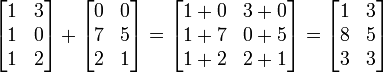 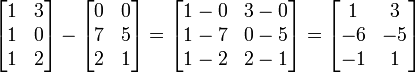 23
Matrix multiplication
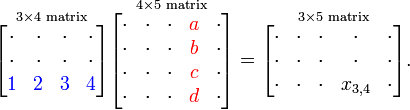 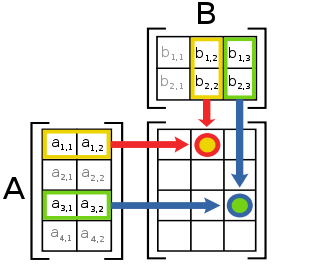 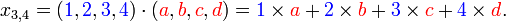 Vector form:
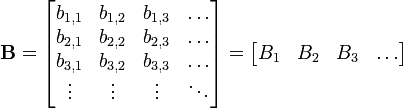 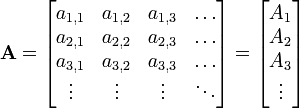 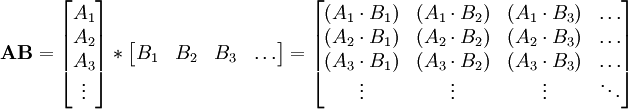 Note: A*B ≠ B*A (矩陣乘法不具交換性)
24
Matrix scalar multiplication & transpose
Transpose:
Transpose property:
(AT)T=A
(A+B)T = AT + BT
(AB)T = BTAT
det(AT)= det(A)
c is real number, cT= c
Inner product : A ．B=ABT (or ATB)
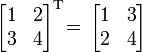 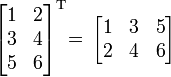 25
Diagonal matrix and trace
Diagonal matrix:
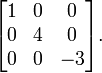 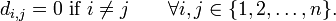 Trace:
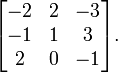 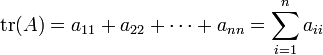 Trace = (-2) + 1 + (-1) = -2
26
Determinant
Property (all matrices are sqaure):
det(AB)= det(A) det(B)
If A-1 exist, det(A-1) = 1/det(A)
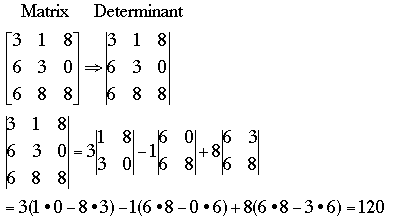 27
Eigenvector and eigenvalue
Vector X is eigenvector of matrix A if: 
AX = λX
λ is eigenvalue of matrix A
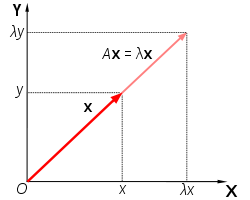 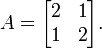 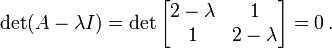 λ=3 or 1, 可再求出對應的eigenvector各為[1, 1]與[-1, 1]
28
Covariance matrix Σ
Covariance of data X, Y:
X=[1, 2 ,3], Y=[4,5,6]
E(x) = 2, E(y)=5, E(xy) = (4+10+18)/3 = 32/3
σxy = 32/3 – 10 = 2/3
29
Linear transform
X, Y: vector, c: real number, A: matrix
T(cX+Y) = cT(X) + T(Y), T(X) = AX
Scaling:
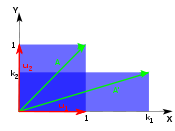 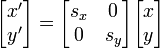 Rotation:
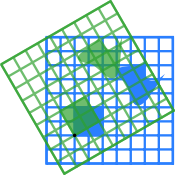 Counter clockwise
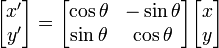 30
Data representation
Partial iris flower data set:
One data is usually called a point or an instance
We can treat the attributes as a matrix.
31
Normalization
(X- μ )/ σ
32
Classification problem
The values of the class are discrete
class ={Setosa, Versicolor, Virginica}
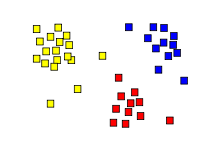 33
Regression problem
The values of the class are continuous (real number)
Linear regression:
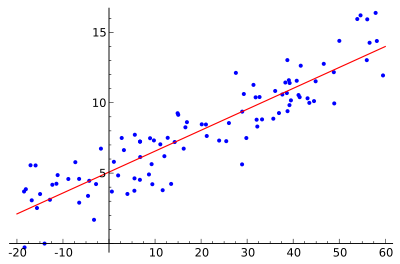 Nonlinear regression:
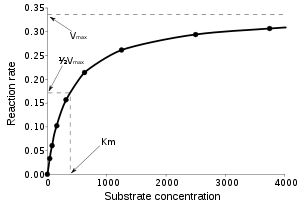 34
Principle component analysis (PCA)
Xi=(xi1, xi2,…,xid), i=1,2,…,m (m筆資料，d個特徵)
Goal: find p≦d attributes which containing the maximum amount variance in the data
35
Standard inner product
X
θ
v
X=(2,2),  ||X|| = 2
V=(3,4), ||V|| = 5
<X,V> = 6 + 8 = 14 = 2*5 *cos θ 
cos θ = 1.4, θ =cos-1(1.4)
36
Vector projection
X
θ
v
假設V的長度為1 (i.e.  ||V||=1)
即X投影到V的係數為<X, V>=XTV=VTX
單位
投影長度
X=(2,2),  ||X|| = 2
V=(3,4), ||V|| = 5 
=>V* = (3/5, 4/5)
<X, V*> = 14/5
X project to V: 14/5*(3/5, 4/5)
37
Variance
We projected all normalized points X1, X2,…,Xm to normalized vector V
Coefficient: VTX1, VTX2,…, VTXm
投影後資料的變異數:
Σ: covariance matrix of all points
38
Original data:
Normalized data:
Covariance matrix:
Covariance matrix:
39
資料投影至normalized vector V: (1/3, 2/3, 2/3 )T
投影(旋轉)前:
投影(旋轉)後:
(1/3)
(2/3)
(2/3)
1.9467 = (1/3, 2/3, 2/3)
40
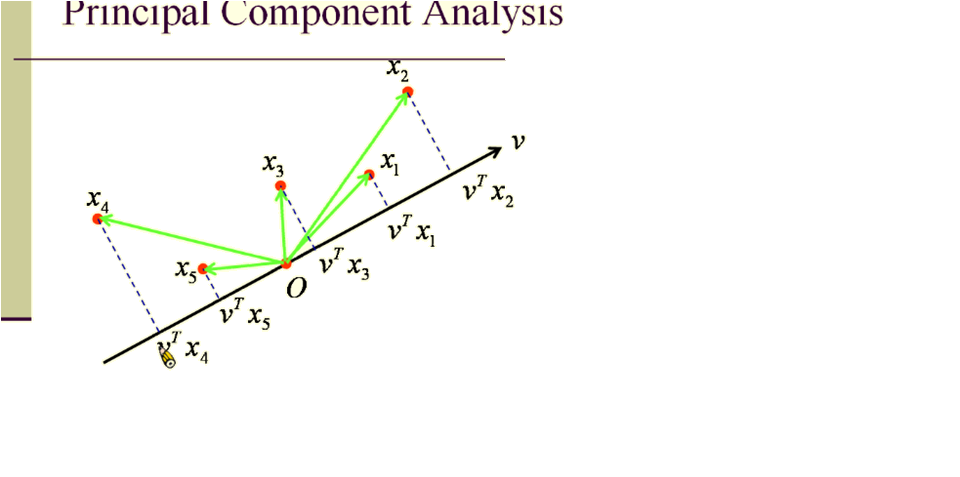 如何找出投影(旋轉)後，具有最大變異數的方向?
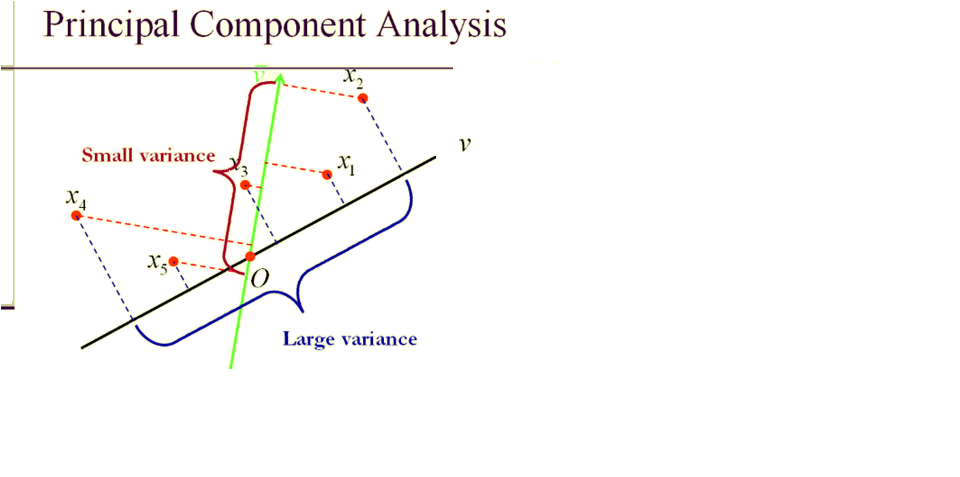 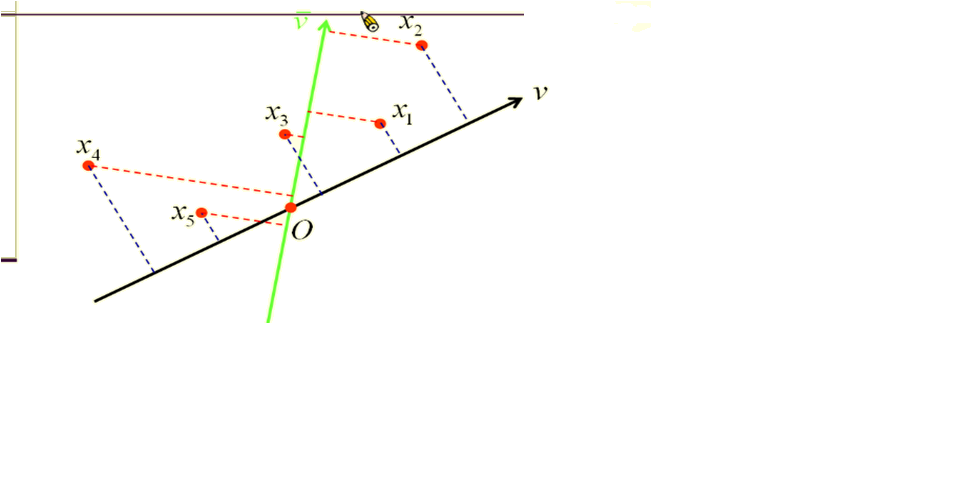 41
Principal component analysis (PCA)
投影後，變異數為最大值的投影(旋轉)方向:
||V|| = 1 => VTV-1=0
Lagrange multiplier:
Lagrange multiplier介紹
最佳旋轉方向為共變異數矩陣的eigenvector且為unit vector
 此eigenvector的λ值(eigenvalue)為所求出λ的最大值
42
Eigenvalues: 0.023272
Eigenvectors: (0.13868, 0.69254,  -0.70792)T

Eigenvalues: 0.995251
Eigenvectors:  (0.978264,, -0.010942)T

Eigenvalues: 1.981477
Eigenvectors: (0.15417, 0.69102, 0.70621)T
Covariance matrix:
Normalized data:
43
任意兩個eigenvectors均為正交(orthogonal)(i.e. <vi, vj>=0 if i is not equal to j)
所以與最大投影方向正交，且變異數為第二大投影方向，即為covariace matrix中第二大eigenvalue所對應的eigenvector。
以此類推
Eigenvalues: 0.995251
Eigenvectors:  (0.978264,  -0.207074, -0.010942)T
Eigenvalues: 0.023272
Eigenvectors: (0.13868, 0.69254,  -0.70792)T
44
Contribution of the components
資料分散程度 = 不同主成份變異數之和
主成份對資料的貢獻程度 = 主成份的變異數/資料分散程度
45
Implementation
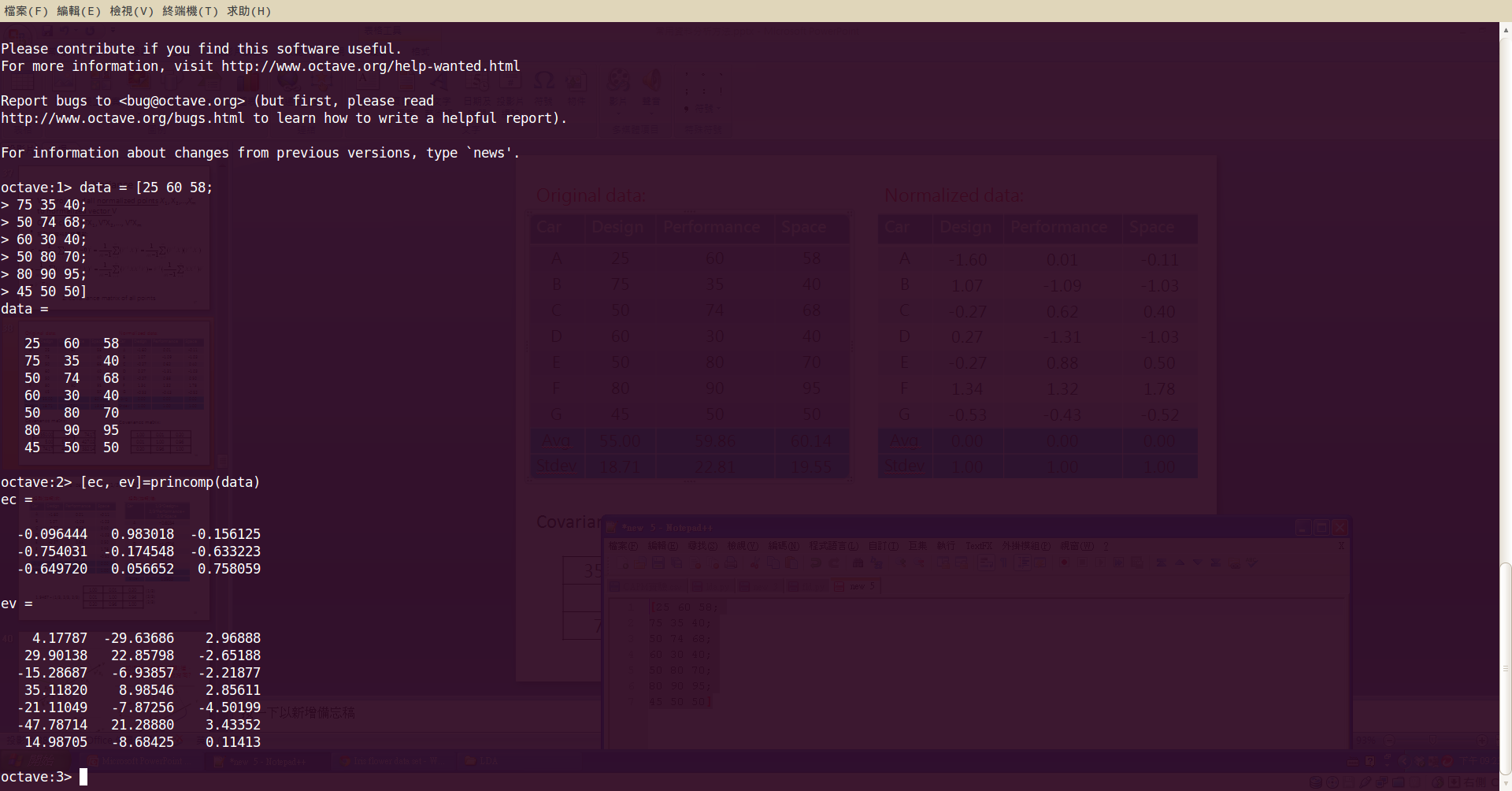 Octave(Matlab)
46
MDP package PCA example:
import mdp
import numpy as np
#simple method
x = np.array([[25, 60, 58],[75, 35, 40], [50, 74, 68],
	     [60, 30, 40],[50, 80, 70],[80, 90, 95],
              [45, 50, 50]], dtype=np.float64)
y = mdp.pca(x)
print y
'''
[[  4.17786865 -29.63685872  -2.96888257]
 [ 29.90138121  22.85797839   2.65188058]
 [-15.28686955  -6.93857189   2.21877026]
 [ 35.11819855   8.98545695  -2.8561105 ]
 [-21.11049327  -7.87255639   4.50198724]
 [-47.7871355   21.28879749  -3.43351521]
 [ 14.98704991  -8.68424583  -0.1141298 ]]
'''
#detail
pcan = mdp.nodes.PCANode(output_dim=3)
pcar = pcan.execute(x)                  #投影後的全部結果
print pcan.get_explained_variance()   #變量的累積貢獻度
print pcan.get_projmatrix()            #projection mtx(eigen mtx)
47
Linear discriminant analysis (LDA)
也稱Fisher linear discriminant (FLD)
PCA是將資料投影(旋轉)至variance最大的方向，但不一定是分類效果最佳的方向。
LDA是將資料投影（旋轉）至分類效果最佳的方向
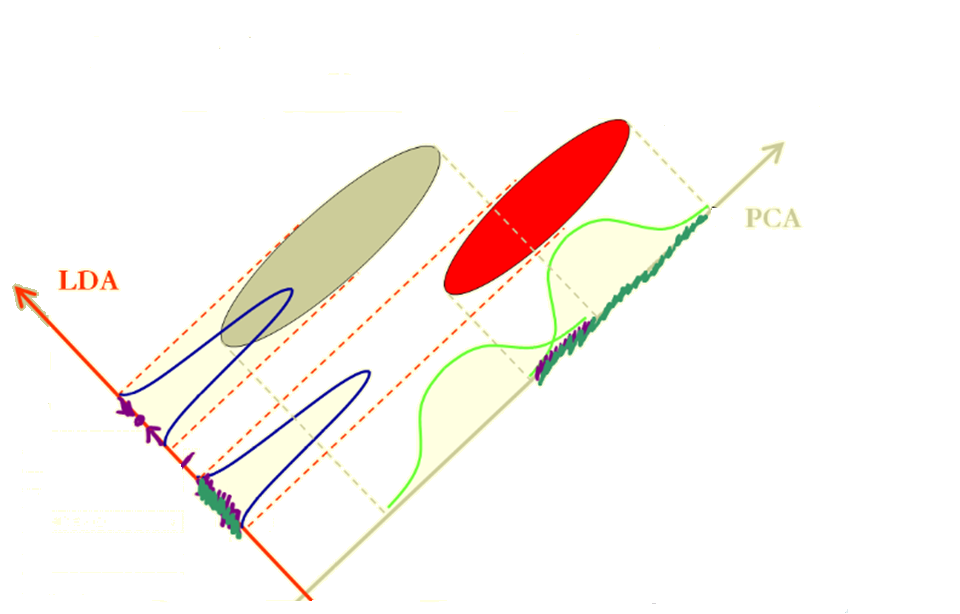 48
Notations
L : number of  classes
Ni:  number of samples in class i
N : number of  all samples
X(i)j: the j-th sample in class I

所以第i類有X(i)1,X(i)2,…,X(i)Ni個points
49
Projection
We projected all points to vector V
Coefficient: VTX(1)1,VTX(1)2,…,VTX(1)N1, VTX(2)1,VTX(2)2,…,VTX(2)N2,…, VTX(L)1,VTX(L)2,…,VTX(L)NL

投影（旋轉）後，第i類的中心點之係數：
scalar
col. vector
50
Within-class
Within-class
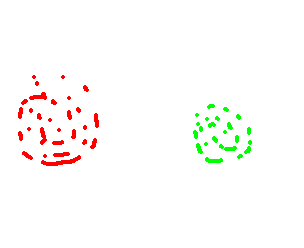 Class 1
Class 2
Between-class
Within & between class scatter
V
Within-class scatter指的是同一類別內資料的分散程度
Between-class scatter指的是不同類別間資料的分散程度
51
Between class scatter matrix
The sum of square –distance between  class means
matrix
52
Between class scatter matrix
matrix
mx: 每個類別的中心點加權之後的中心點
53
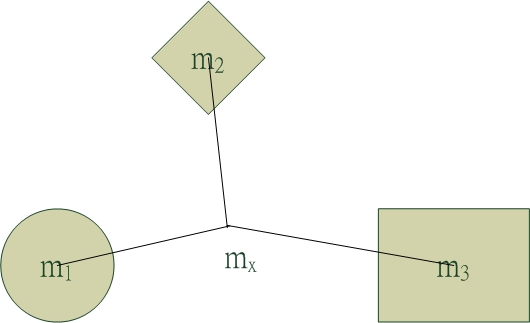 54
Within class scatter matrix
The sum of all class-variances is:
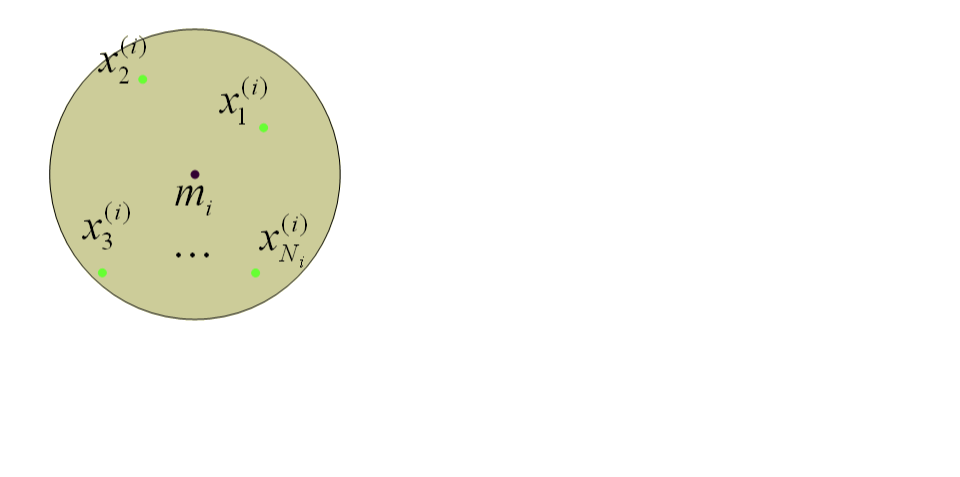 55
56
Multiclass linear discriminant analysis
投影(旋轉)後，能夠將類別分的最開的向量V如下:
(組間差距/組內差距)的最大化
Lagrange multiplier:
最佳旋轉方向V為最大eigenvalue所對應之eigenvector
57
Eigenvalue: 7.414
Eigenvector( -0.301,   -0.720,  0.624)

Eigenvalue:  0.483
Eigenvector: (-0.187,  -0.563,   0.804)

Eigenvalue: 0
Eigenvector: (-0.215,   0.695,  -0.685)
因此將三維資料投影到由
 ( -0.301,   -0.720,  0.624)與 
(-0.187,  -0.563,   0.804)兩向量所形成的平面時，分散效果最佳
58
LDA 2-class classifier
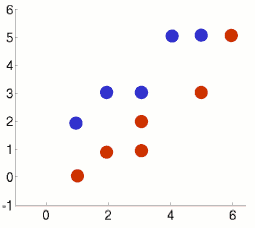 Σw=[27.3, 24;
        24,    23.2],
Σb=[0.3, -1.5;
      -1.5,     7]
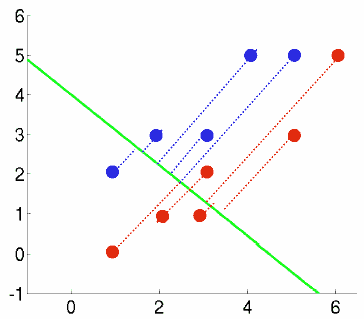 V
V=(-0.67,0.75), λ1=4.6
λ2=0, 
這表示二維資料最多取得一個最佳旋轉方向
59
[Speaker Notes: c1=[1 2;2 3;3 3;4 5;5 5]’
c2=[1 0;2 1;3 1;3 2;5 3;6 5]‘
m1=mean(c1,'c') 
m2=mean(c2,'c')
m=(m1*5+m2*6)/11
c1_m1=c1-mtlb_repmat(m1,1,5)
S1=c1_m1*c1_m1’
c2_m2=c2-mtlb_repmat(m2,1,6)
S2=c2_m2*c2_m2’
Sw=S1+S2
Sb=5*(m1-m)*(m1-m)'+6*(m2-m)*(m2-m)‘
[V,D] = mtlb_eig(inv(Sw)*Sb)]
import numpy as np
import numpy.linalg as la
x1 = np.matrix('1.0, 2.0; 2.0, 3.0; 3.0, 3.0; 4.0, 5.0; 5.0, 5.0')
x2 = np.matrix('1.0, 0.0; 2.0, 1.0; 3.0, 1.0; 3.0, 2.0; 5.0, 3.0;6.0, 5.0')
totalnum = float(len(x1)+len(x2))
m1= x1.mean(axis=0)
m2 =x2.mean(axis=0)
mx = len(x1)/totalnum*m1 + len(x2)/totalnum*m2
print "m1:", m1, "m2:", m2, "mx:", mx

#between class
sigma_b1 = (m1-mx).T*(m1-mx)
sigma_b2 = (m2-mx).T*(m2-mx)
sigma_b = len(x1)/totalnum*sigma_b1 + len(x2)/totalnum*sigma_b2
print "between mtx:\n",sigma_b

#within class
sigma_w1 = sum( [(pt-m1).T*(pt-m1) for pt in x1])
sigma_w2 = sum( [(pt-m2).T*(pt-m2) for pt in x2])
sigma_w = 1.0/totalnum * (sigma_w1+sigma_w2)
print "within mtx:\n", sigma_w

#solve eigenvalue for np.inv(sigma_w)*sigma_b
print "eigens:\n",la.eig(la.inv(sigma_w)*sigma_b)
60
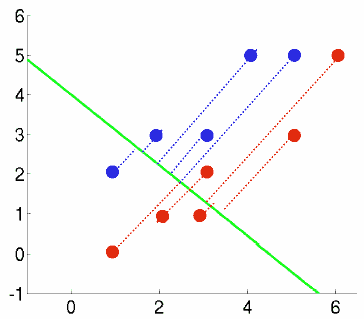 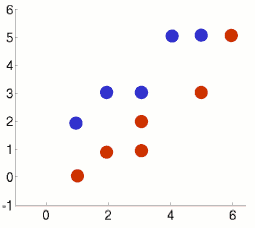 W
V
LDA分析後，兩類別分得更開，但各自類別卻縮的較近
可利用與V正交的向量W為分類函數(linear discriminant function, f(x) = <W, x>+c) 
未知類別的點x代入W計算，計算值>0為藍色類別, 計算值<0為紅色類別)
61
[Speaker Notes: c1=[1 2;2 3;3 3;4 5;5 5]’
c2=[1 0;2 1;3 1;3 2;5 3;6 5]‘
m1=mean(c1,'c') 
m2=mean(c2,'c')
m=(m1*5+m2*6)/11
c1_m1=c1-mtlb_repmat(m1,1,5)
S1=c1_m1*c1_m1’
c2_m2=c2-mtlb_repmat(m2,1,6)
S2=c2_m2*c2_m2’
Sw=S1+S2
Sb=5*(m1-m)*(m1-m)'+6*(m2-m)*(m2-m)‘
[V,D] = mtlb_eig(inv(Sw)*Sb)]
Linear discriminant function
surface: w1x1+w2x2+…+wnxn+c = 0
=> WTX+c=0 (vector form)
向量V為(-0.67,0.75), 因為W與V正交，所以向量W為(0.75, 0.67)
假設W通過兩類中心點 (3, 3.6), (3.3, 2)的中點 (3.15, 2.8)
可算出常數c=-(0.75*3.15+0.67*2.8) = 4.2385
Surface: 0.75x1+0.67x2-4.2385=0
62
LDA – Mahalanobis distance
一維資料: 工廠中，產品被分為良品與不良品的分數如下
假設良品與不良品均為常態分佈
1-D Mahalanobis distance:
若一未知類別產品分數為54分
因為距離不良品中心d2較近，所以判斷為不良品
63
Multivarite  Mahalanobis distance:
若有未知類別的學生成績為(30, 40):
d12=11.766,  d22= 3.4099
可知離bad class距離較近，所以分類為bad
64
mlpy package LDA example:
import numpy as np
import mlpy
xtr = np.array([[1.0, 2.0, 3.1, 1.0],  # first sample
...                 [1.0, 2.0, 3.0, 2.0],  # second sample
...                 [1.0, 2.0, 3.1, 1.0]])  # third sample
ytr = np.array([1, -1, 1])  # classes
fda = mlpy.Fda()  # initialize fda class
fda.compute(xtr, ytr)  # compute fda
fda.predict(xtr)  # predict fda model on training data
#array([ 1, -1,  1])
xts = np.array([4.0, 5.0, 6.0, 7.0])  # test point
fda.predict(xts)  # predict fda model on test point
#-1
fda.weights(xtr, ytr)  # compute weights on training data
#array([  9.60629896,   9.77148463,   9.82027615,  11.58765243])
scikits.learn package LDA example:
import numpy as np
from scikits.learn.lda import LDA
X = np.array([[-1, -1], [-2, -1], [-3, -2], [1, 1], [2, 1], [3, 2]])
y = np.array([1, 1, 1, 2, 2, 2])
clf = LDA()
clf.fit(X, y)
#LDA(priors=None, n_components=None)
print clf.predict([[-0.8, -1]])
#[1]
65
LDA
Quadratic discriminant analysis (QDA)
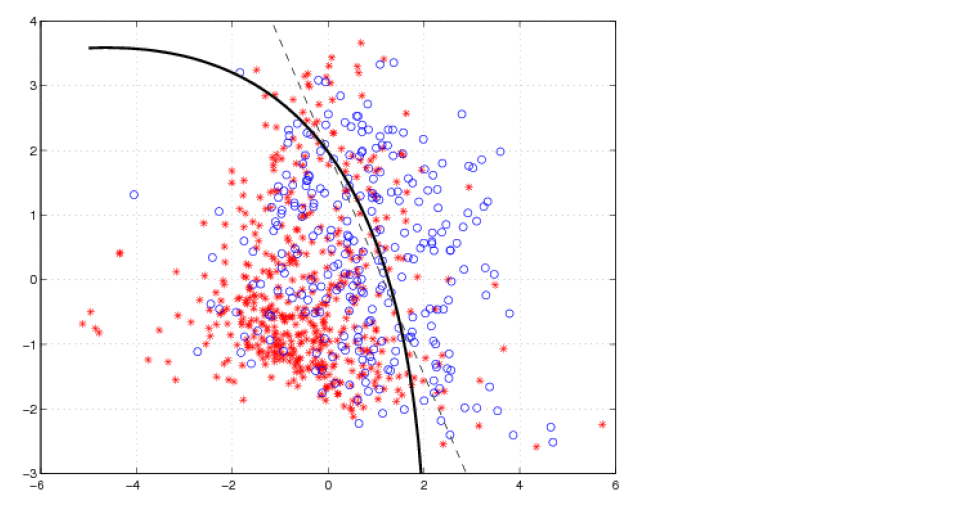 QDA
66
scikits.learn package QDA example:
import numpy as np
from scikits.learn.qda import QDA
xtr = np.array([[50.0, 70.0],  
               [20.0, 80.0],
               [50.0, 50.0],
               [70.0, 60.0],
               [90.0, 90.0],
               [50.0, 90.0],
               [80.0, 60.0],
               [70.0, 70.0],
               [30.0, 50.0],
               [60.0, 80.0]])
ytr = np.array([1,1,2,1,1,1,2,2,2,1])
clf=QDA()
clf.fit(xtr, ytr)
print clf.predict([[-0.8, -1]])
67
Python packages
Mathematics
NumPy: fundamental package for scientific computing 
SciPy: extension of NumPy with many mathematics packages
cvxopt: convex optimization
PyMC: Bayesian estimation, Markov chain Monte Carlo (MCMC)
68
Machine learning:
Scikits.learn:  classic machine learning algorithms
Scikits.ann: wrapper for the Approximate Nearest Neighbor (ANN) Library
Scikits.datasmooth:  numerical methods for smoothing data
Scikits.statmodel:   complement to scipy for statistical computations 
Scikits.timeseries: for processing time series data
MDP: collection of supervised and unsupervised learning algorithm
PyML: focuses on SVMs and other kernel methods
Pyevolve:  genetic algorithm and genetic programming
Shogun  (Python interface): A large scale machine learning toolbox
69
Plot & Image
Matplotlib: 2D plotting library
OpenCV (Python interface):  real time computer vision
PIL:  image processing for many image file formats

Web:
lxml: for processing XML and HTML file 
Django:  Python web framework
More information (scipy topical software)
70
常用dataset來源
Weka software collection: http://www.cs.waikato.ac.nz/ml/weka/index_datasets.html

UCI machine learning repository:
http://www.ics.uci.edu/~mlearn/
71
Quiz
使用PCA找出iris dataset中，最大的二個主成份的貢獻度以及主成份之值
使用LDA建立iris dataset的預測模型，並做self test(即把training data做為testing data)求模型的預測正確率

Iris data set(wiki)
72
Thank you!!
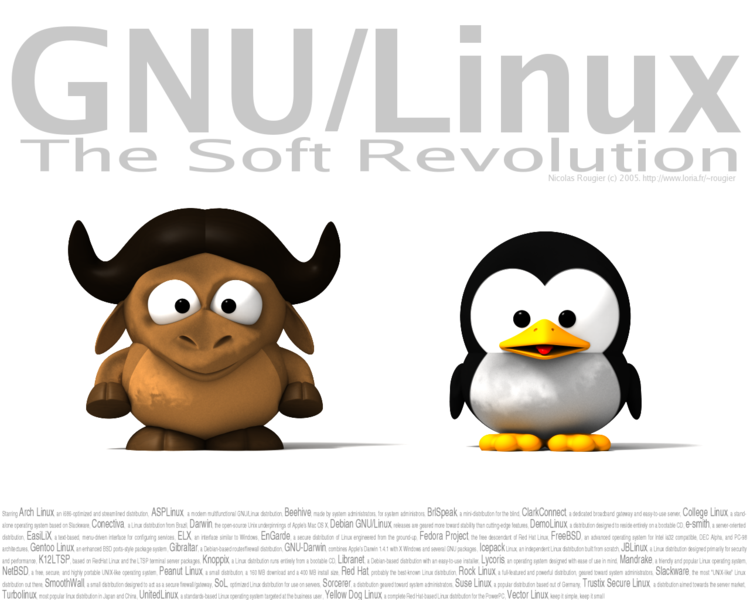